mobilitéGCmobilityInitiativeIteration 42: ErsoDecember 5th – December 15th2 Week Service Build: Release 0.8December 14, 2022
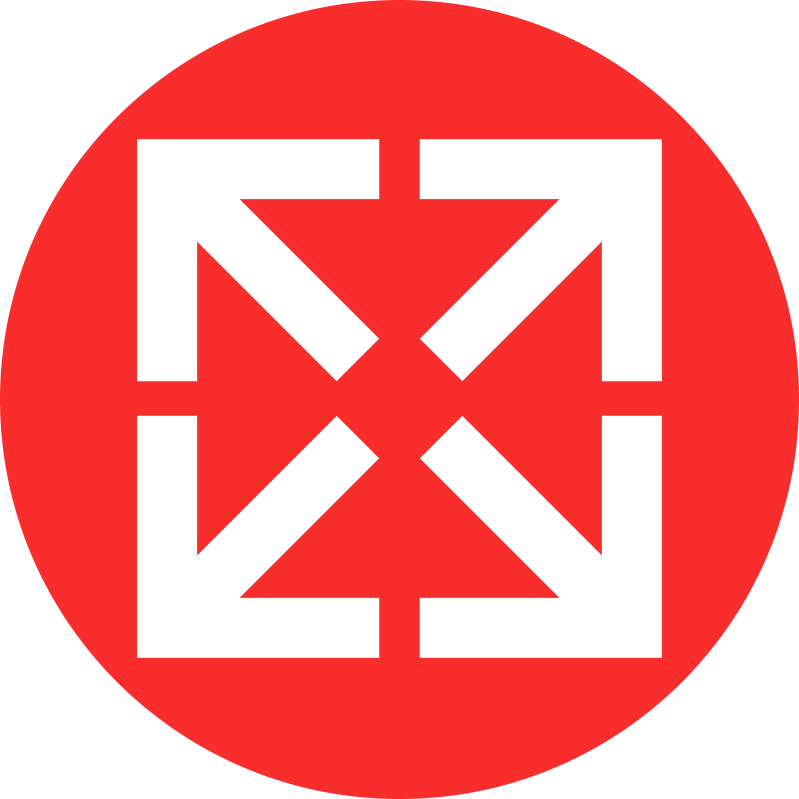 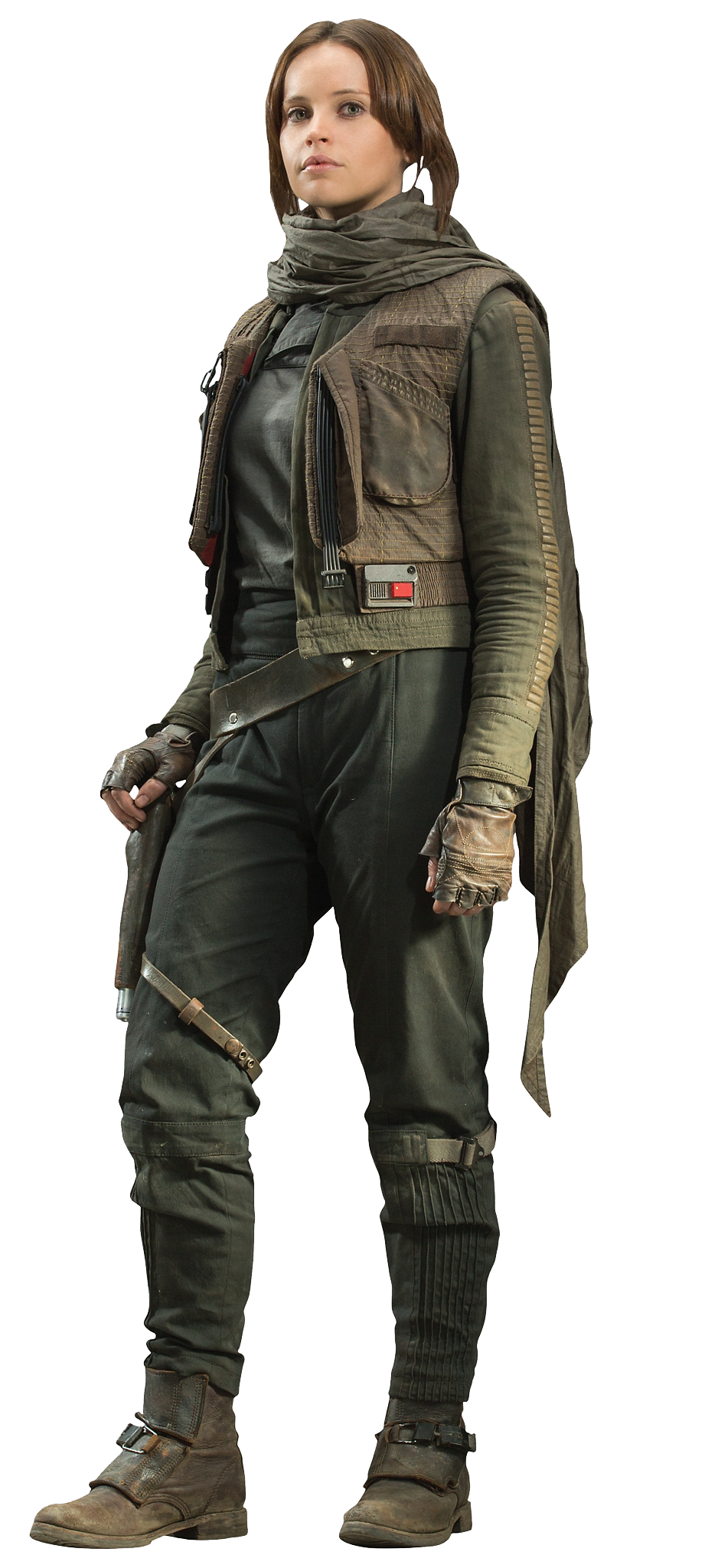 UNCLASSIFIED
[Speaker Notes: Welcome to Gcmobility, an initiative to help make it easier to manage a mobile workforce in the Government of Canada

My name is Dave Sampson, and I am part of the Free Agent program. 

While my home department is Natural Resources Canada, I get the opportunity to work with many departments like Employment and Social Development Canada]
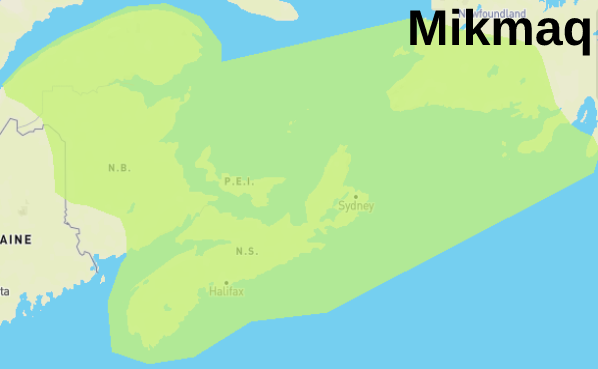 Land Acknowledgement
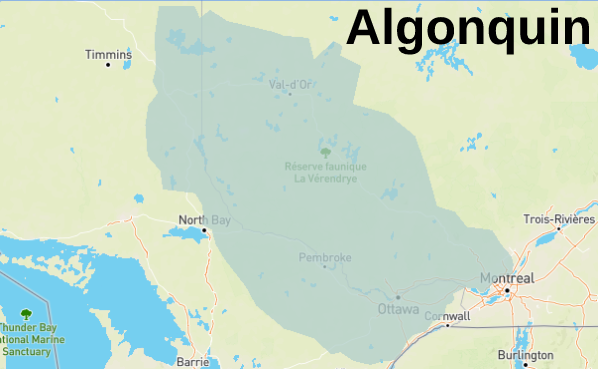 The GCmobility team recognizes the traditional unceded territories of:
Algonquin
Anishinabewaki (Anish-inabi-walk-ee)
Haudenosaunee (Hoh-de-noh-show-nee)
Mi’kma’ki (meeg-maw-key)
Beothuk (BEE-oth-uck)




Updated: #583: Inclusion of traditional land acknowledgement information in iteration demos
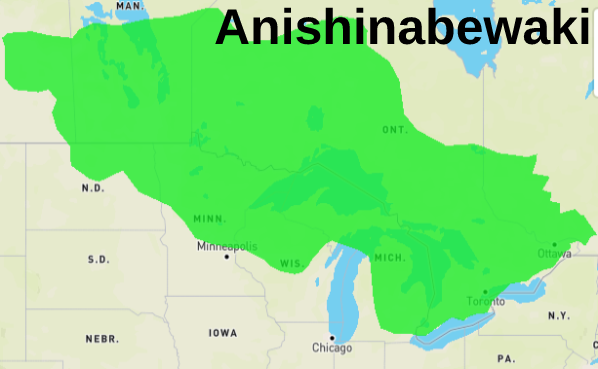 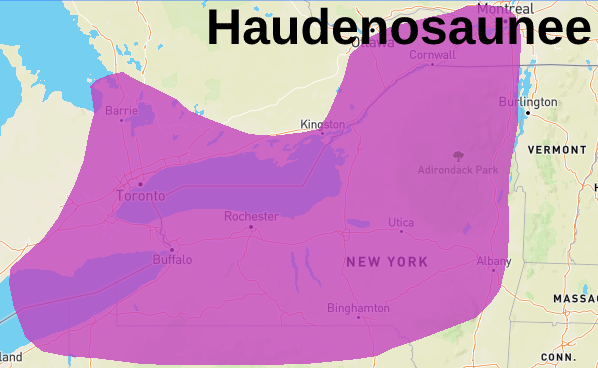 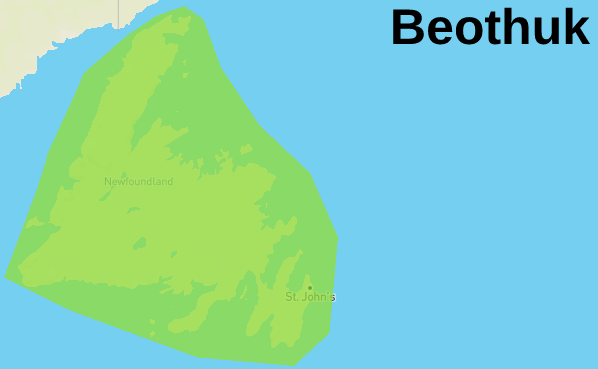 https://native-land.ca/
2
[Speaker Notes: Respectfully, we begin by acknowledging that we are in the ancestral and unceded Traditional Territory of the Algonquin People, the Anishinabewaki Nation, the Haudenosaunee Confedederacy, the Mi’kma’ki Nation, and the Beothuk.  We recognize them as the stewards of these lands and resources – in the past, in the present and in the future.]
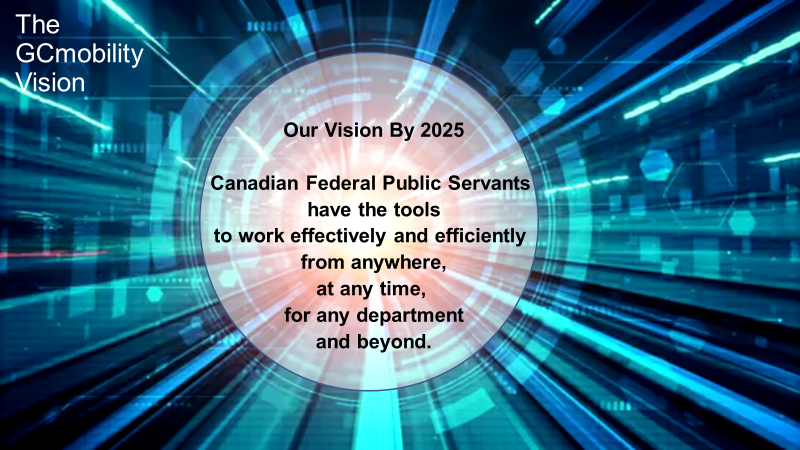 3
We Believe 

Managing Effective Mobility
 
Is Not Only Possible

But Required

For a Modern Public Service
Mobility
Iterate
Experiment
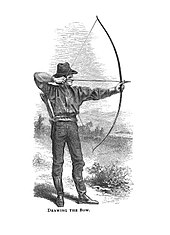 Mobile

Workforce
Cross Boarding
Autonomy
Collaborate
Measure
Value
[Speaker Notes: The Gcmobility initiative believes that managing effective mobility is not only possible but required for a modern public service

To achieve mobility we apply experimental methods, measure the results and collaborate with stakeholders to continualy iterate to discover potential solutions.

We will know that we have achieved our goals when we can 
measure an increase of overall workforce mobility 
while decreasing the time it takes to crossboard between departments. 
We anticipate an increased value proposition for hiring managers to choose mobile workers for their teams 
which in turn will put more autonomy in the hands of employees, managers and executives to find the best fit for everyone.]
Goal: Cross-boarding Employees In 2 Weeks Or Less
Cross boarding
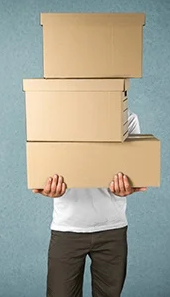 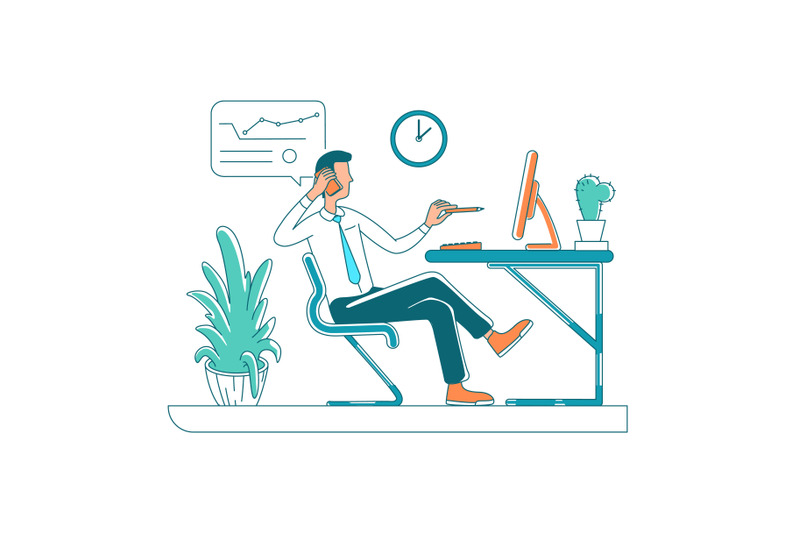 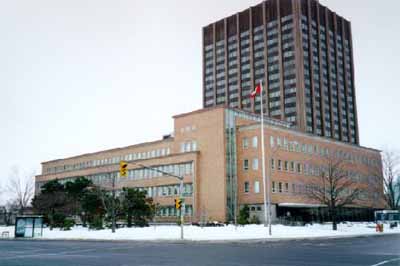 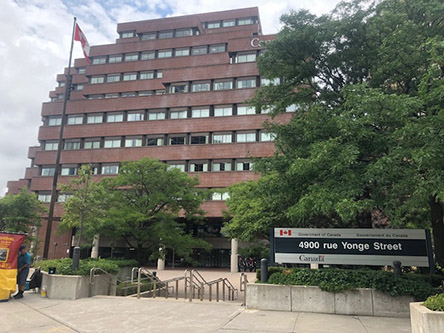 Source Department
Mobile Employee
Hiring Manager
Destination Department
5
How Will We Accomplish This Goal?
6
Team GCmobility
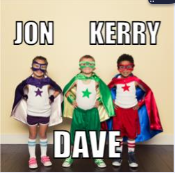 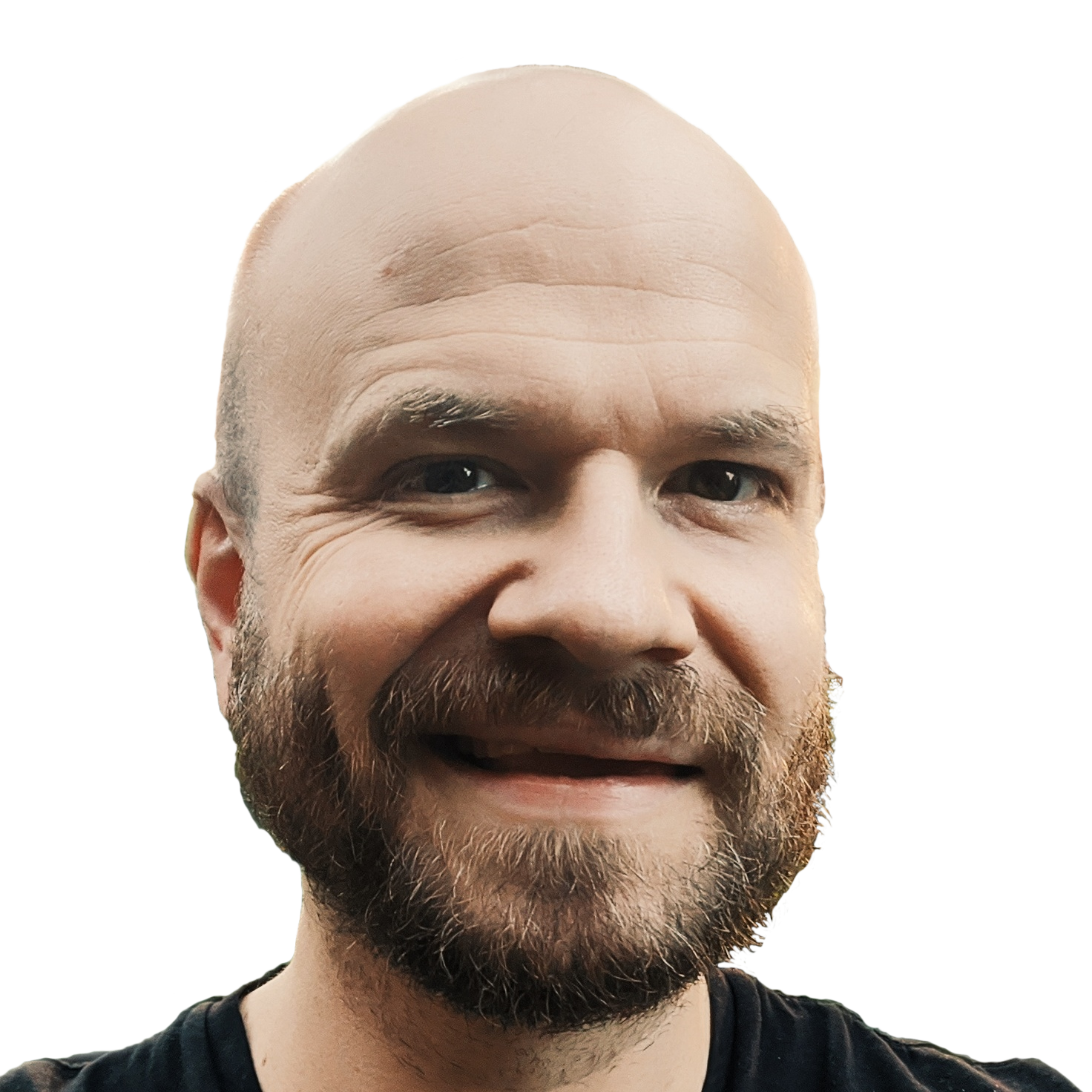 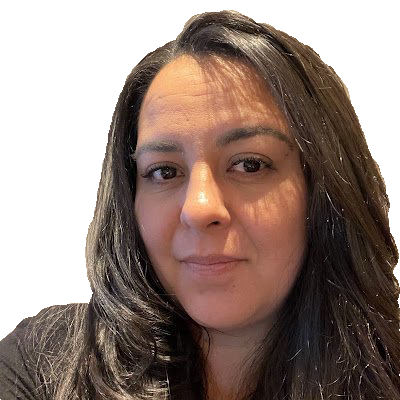 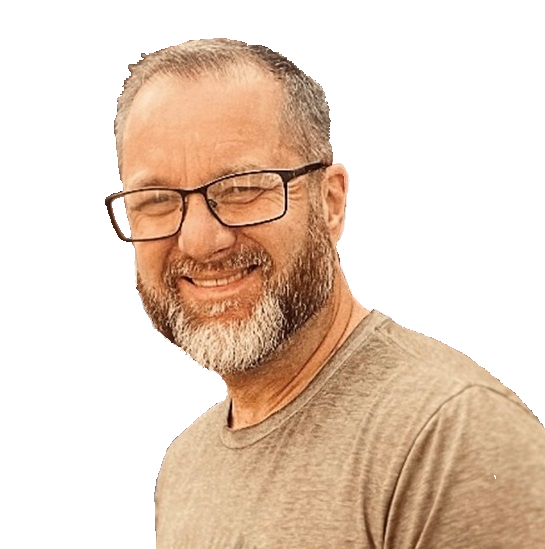 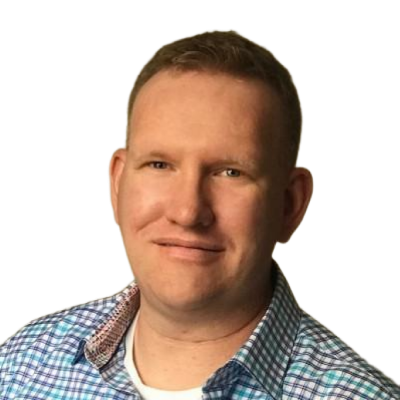 Dave Sampson
Jonathan Moore
KerryRoberts
AdrianaMelendez
7
Design
Generic Service Model
Generic Service
(System Design)
Input
Output
Business Process
8
Release “0.8” Goals 1/2
Planning
Release 0.8
Backlog Grooming
Cards updated to further sort and clarify release elements

#680: User Intake Service: Flow2 0.8
#682: User Intake Service: Email Template(s) Update 0.8
Flow
Flow updates SharePoint list with Opt-in status if user chooses to Opt-in from initial email received.
9
Release “0.8” Goals 2/2
Planning
List
Format Flow_Completion_Status column to highlight the"To validate" and "Rejected" features
Format Opt_In_Opt_Out Column to highlight Opt-out selection 

Dashboard
Automated / Refreshed data 

Form1 (User Intake Form)
No changes
Form2 (Feedback Form)
No changes

Release 0.8
Testing process
Email Templates
To validateSwap around "Send Email" and "Fill out Form" paragraphs on Email Template 1​
Remove capital letter from Form in Template 1​
Add a field for "Type" of Corp Service Provider​
Signature block and banner.​
Add Opt-out to all communications
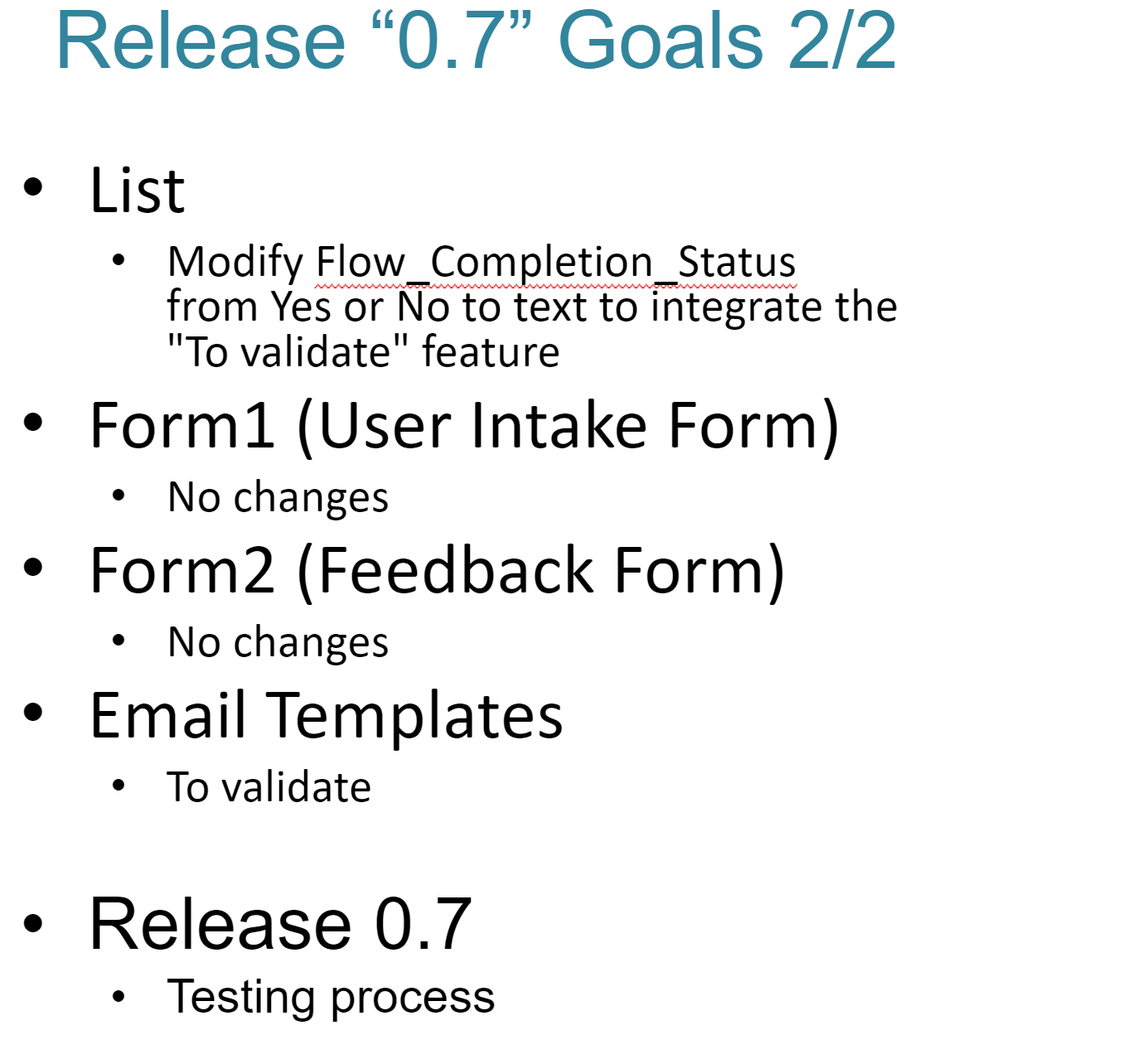 10
Communications
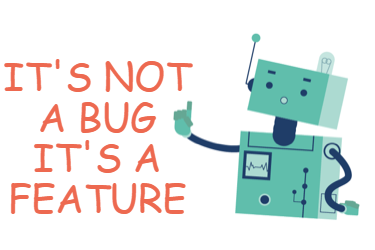 Release Features
Release Package
Release Notes 
0.1.1, 0.1.2, 0.2.1. 0.3.1, 0.3.2, 0.4, 0.5, 0.6.1, 0.7
 0.8 (Pending)
YouTube
2 Week Service Video List
Release 0.2.1, 0.3.1, 0.3.2, 0.4 0.5, 0.6.1, 0.7
0.8 (Pending)
11
Design
User Intake Service Model and Test Suite
User Intake
Test Suite
Intake Form
E-Mail
Business Process
Sharepoint
List
12
User Experience
User Intake Service Form (Form1)
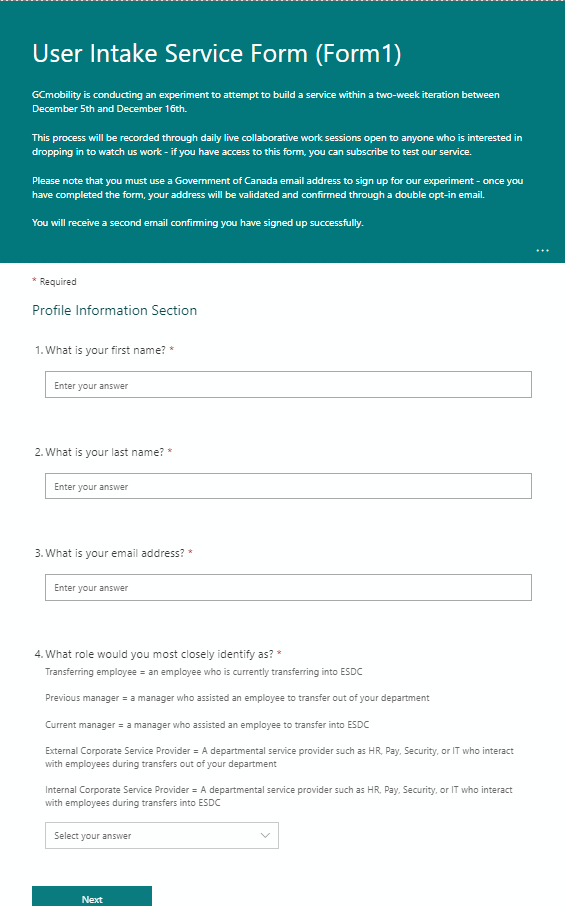 No Updates
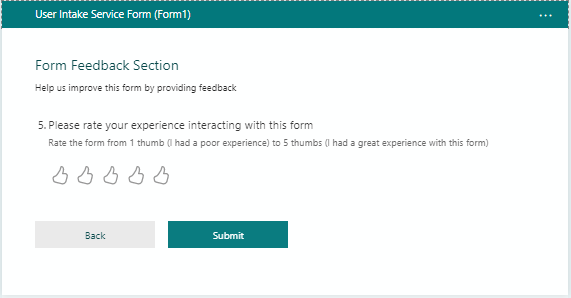 13
Prototyping
Demo Test: Test ID: 9 – ServiceProvider-Int-HR-Rate (Invalid GC E-Mail)
Feature Tests
Invalid GC e-mail
Role Type: internal Service provider
Service Type: IT
Rating: Negative [1-3]
Response:
Receive E-mail
Link to confirm opt-in
Link to Feedback Form
Link to prepopulate email to ask a question, raise a concern, or to request changing the information we have for them on file
14
Flow Updates: GCMS Intake User Service Flow (Flow1). Presenter: Kerry
Automation
- Modified flow to update field Opt_In_Opt_Out_Status in SharePoint List
Completed Updates to Power Automate Flow
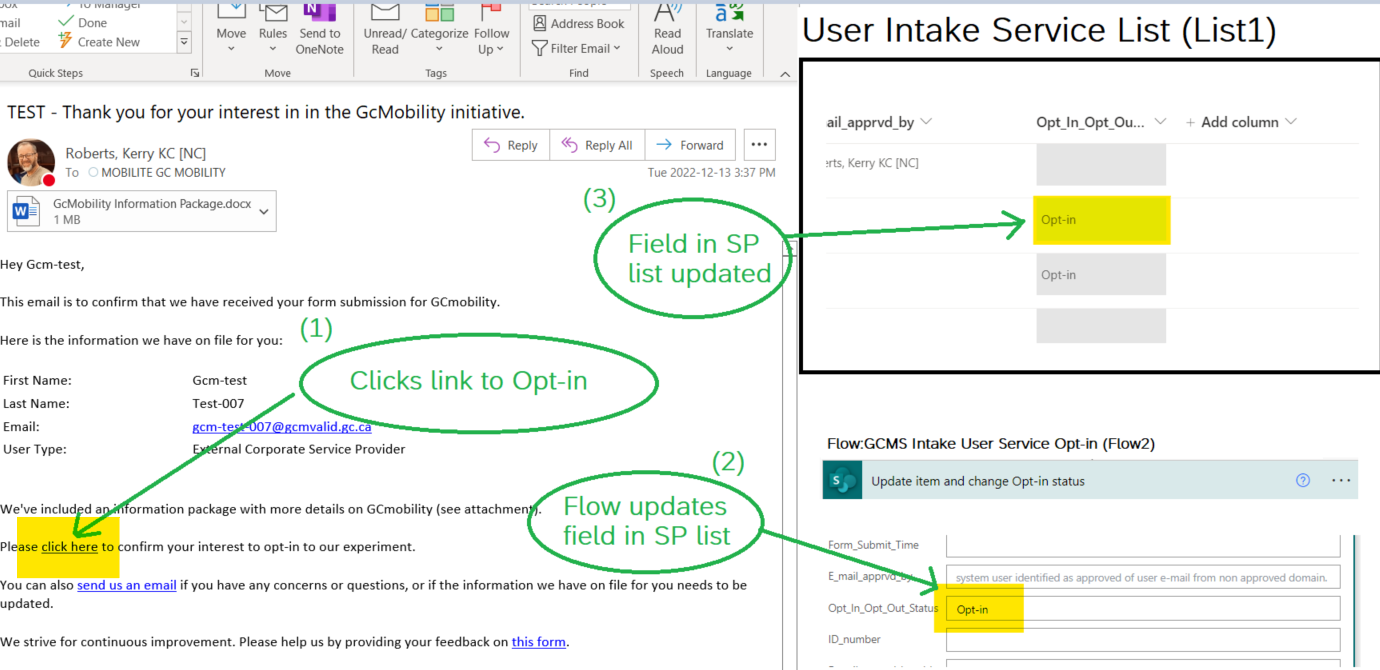 Click here to open the Flow card #668 01-GCmobility Plan - Planner (office.com)
Click here to open the GCMS Intake user service (Flow1)
15
Automation
Email Templates
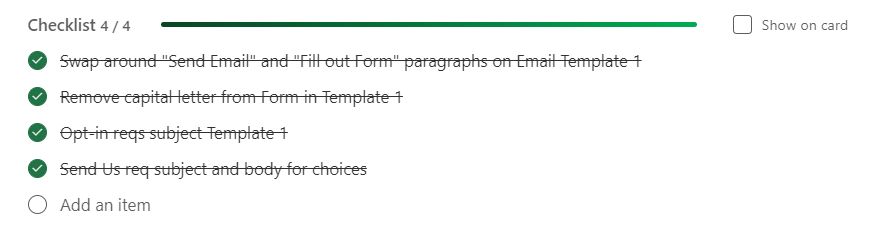 Presented By: Jonathan
Template1 Modified:
Swap around "Send Email" and "Fill out Form" paragraphs
Remove capital letter from Form in Template 1
Opt-in reqs subject Template 1
Send Us req subject and body for choices
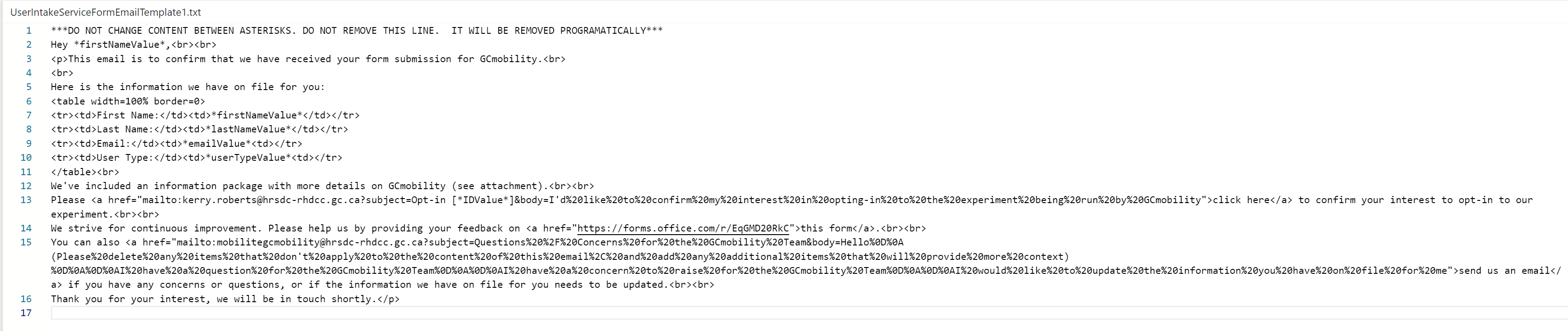 16
Prototyping
Demo Test: Test ID: 9 - ServiceProvider-Int-IT-Rate
Opt-In E-Mail Response
Verify Returned Data
Actions
Op-In
Send E-Mail
Open Feedback Form
Response
GCmobility GD Mailbox
17
Prototyping
Demo Test: Test ID: 8 – GCmobility Feedback Form (Negative)
Feedback Form








Submit Form
18
Data / Info Management
List Updates: User Intake Service List (List1)
Presented By: Adriana
Column "Flow_Completion_Status" was formatted to highlight "Rejected" & "To Validate" entries.
Column "Opt_In_Opt_Out" was formatted to highlight Opt-out
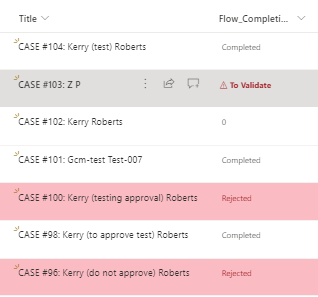 19
Data / Info Management
Dashboard PowerBI
Presented By: Adriana
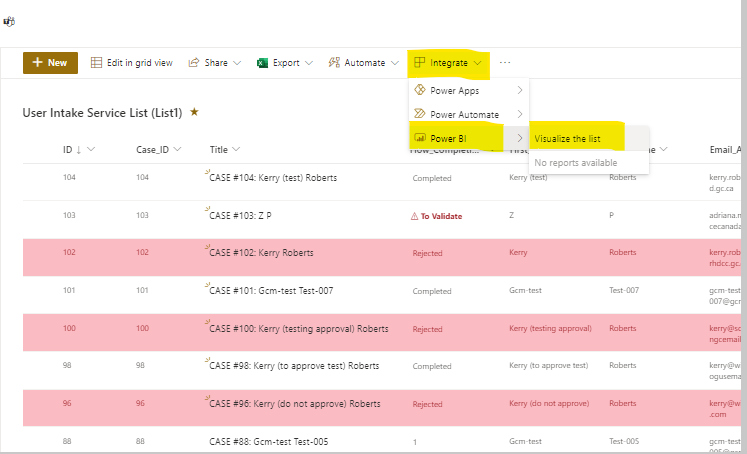 20
Data / Info Management
Service Repository
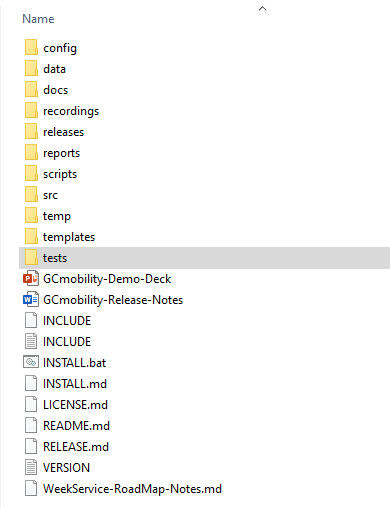 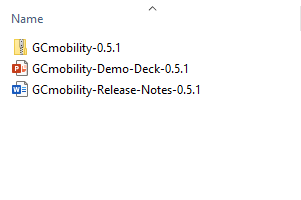 Structure
Document Re-org
Canonical Docs
21
Data / Info Management
Release Management
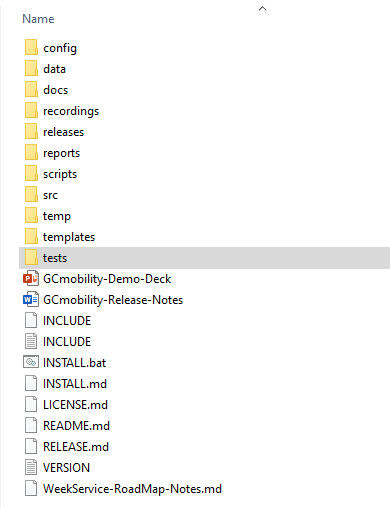 Automated Release Packaging
./scripts/release.bat
./build
./temp
./release
LOCAL Build Directory
Tape Archive using Tar
Tarball
GCmobility-VERSION.tar.gz
tar -a -C PathToArchive -czf ArchiveName DirToArchive
22
Planning
Next Steps
List 
Features closed until 1.0
Email Templates
Features closed until 1.0
Dashboard
Confirm all Admin can run the automation.
Releases
Iteration 42 Demo: 2022-12-15
9:00am to 11:00am (Eastern)
Forms
Intake
Features closed until 1.0
Feedback
Features closed until 1.0
Flow
Intake (Flow1)
Features closed until 1.0
Opt-In (Flow2)
No outstanding issues
Feedback Flow (Flow3)
To Be Created for 1.0
23
Tooling / Connectors
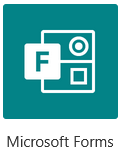 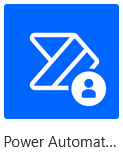 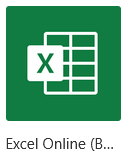 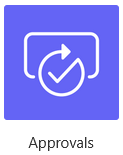 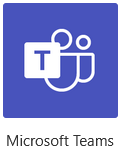 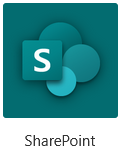 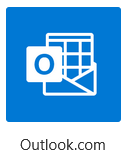 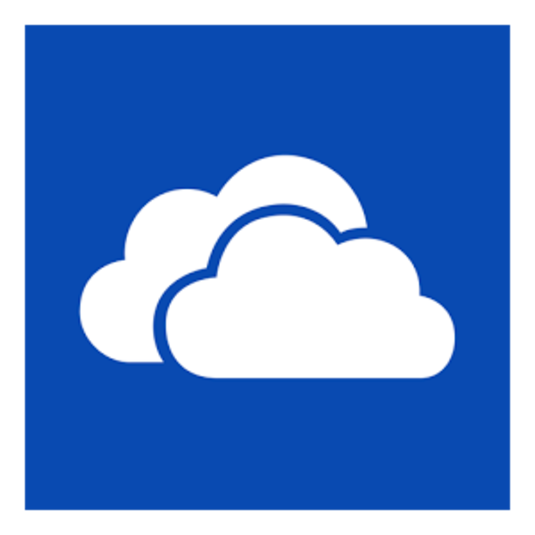 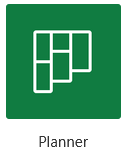 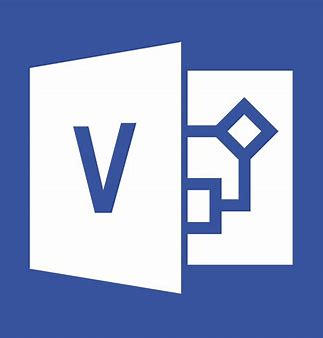 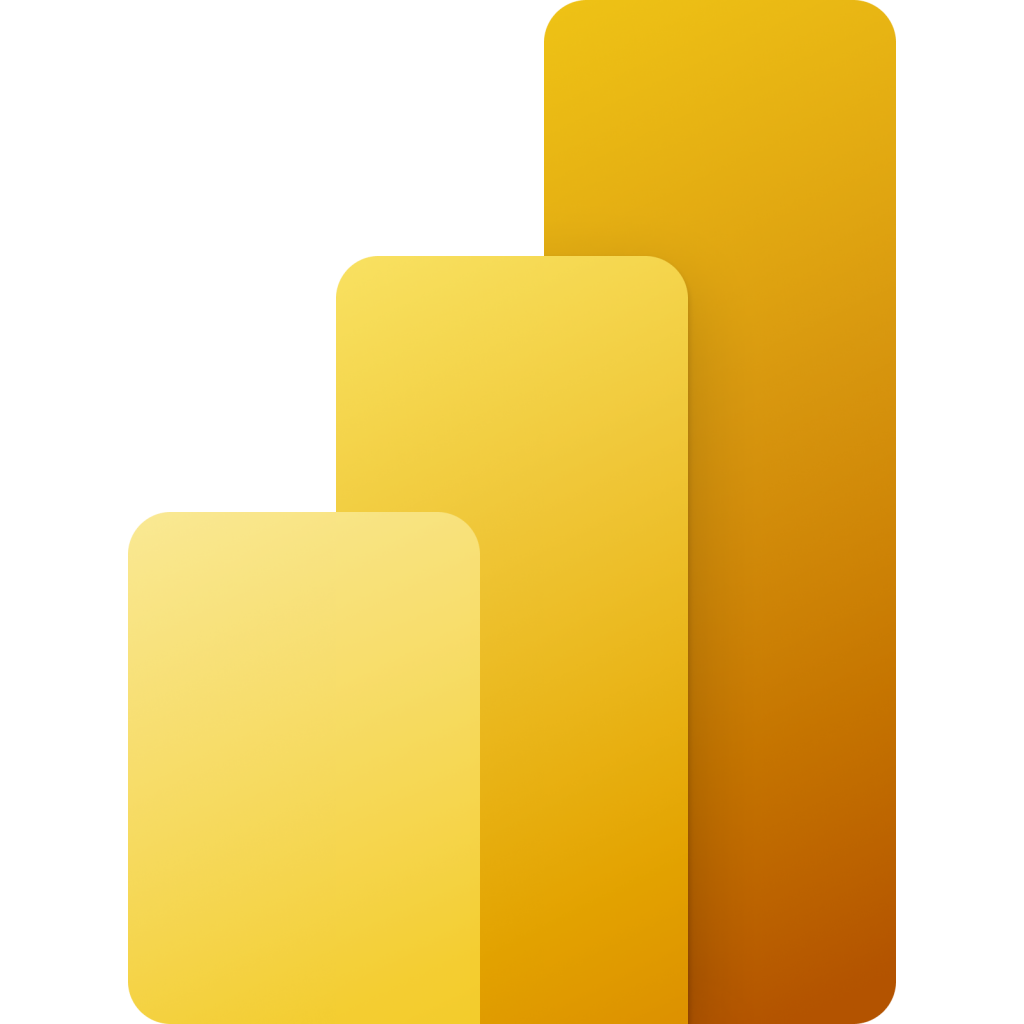 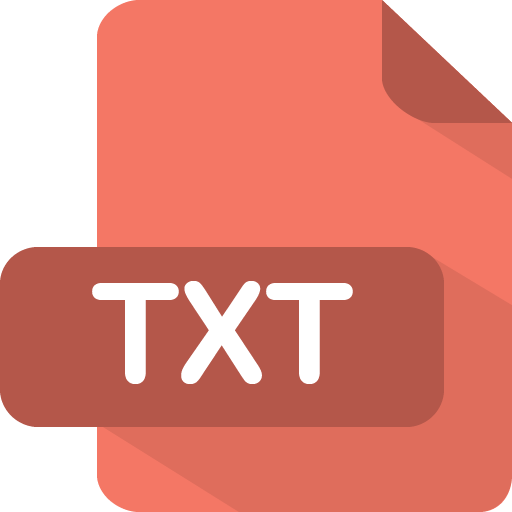 Plain Text
OneDrive
PowerBi
Visio
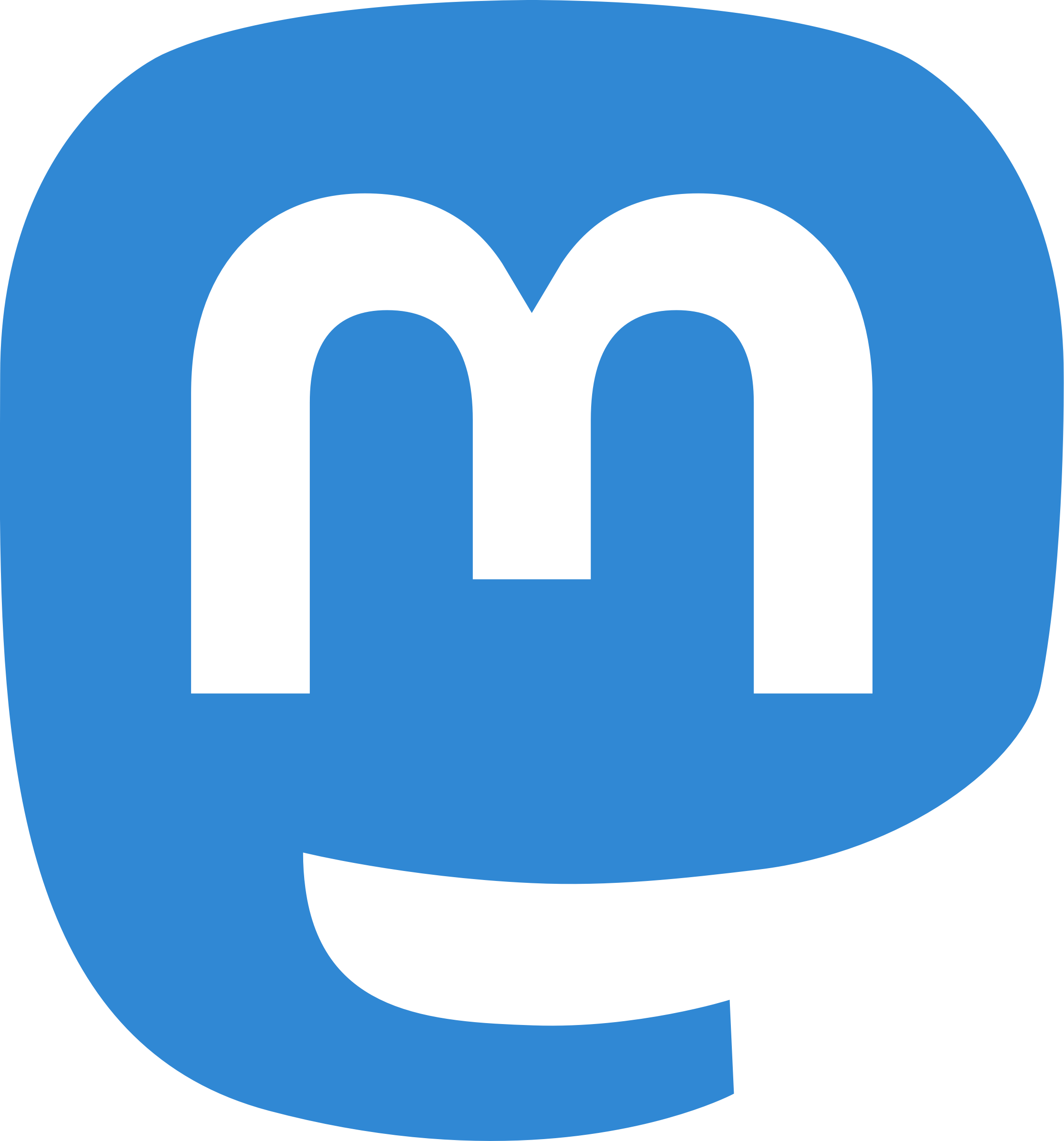 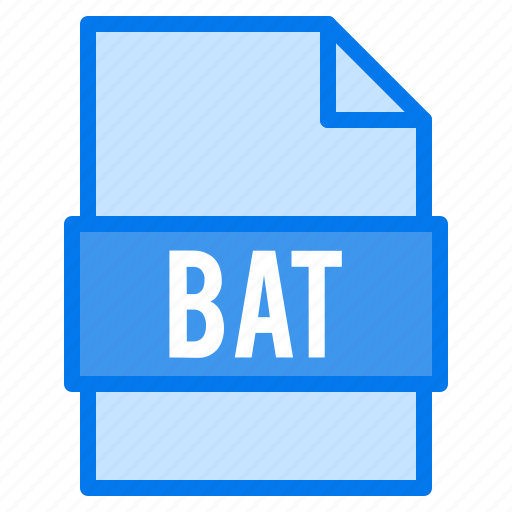 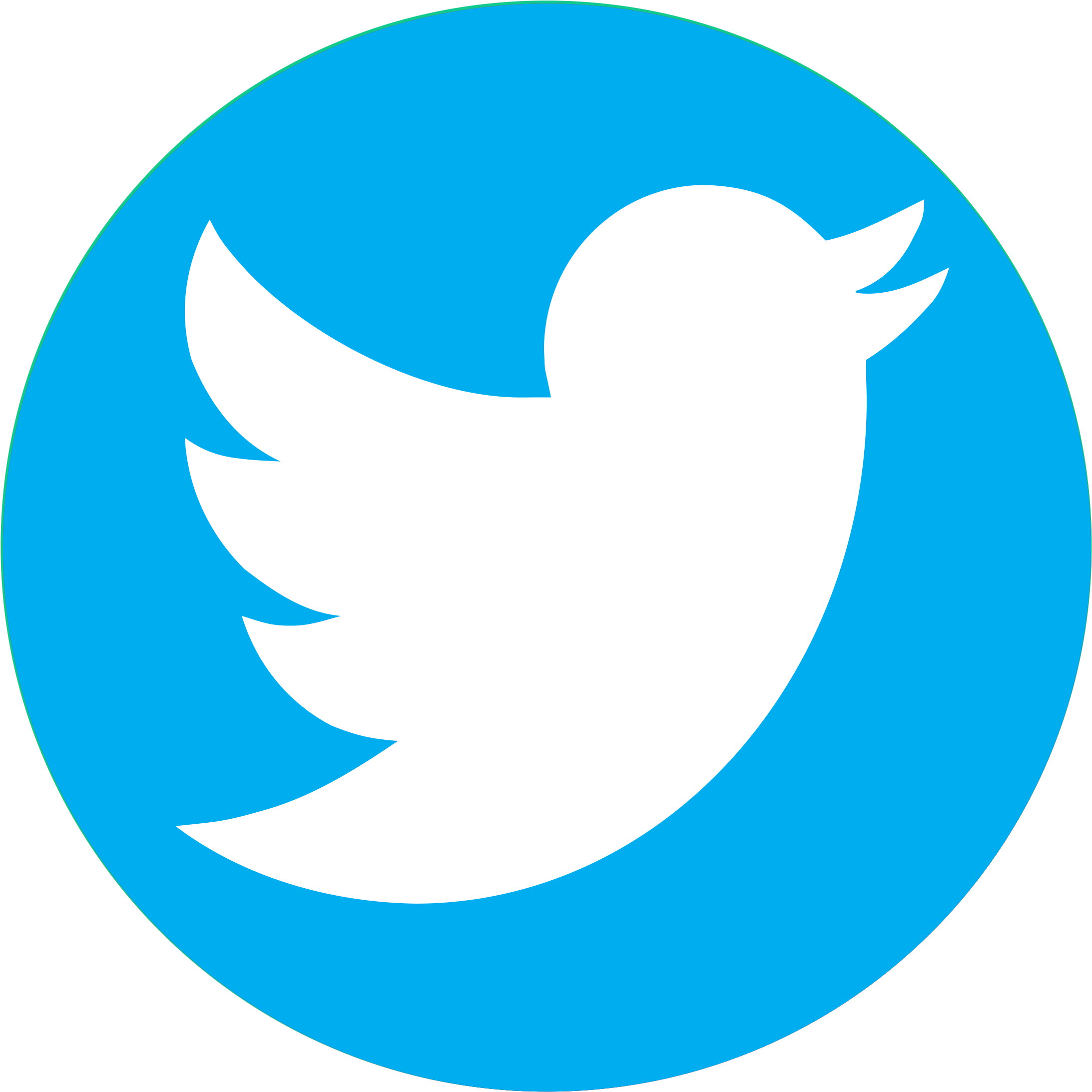 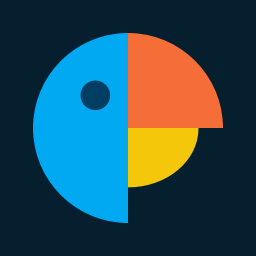 Chirr
Twitter
Command Prompt
Mastodon
24
Engagement
Collaboration
Communications
Follow GCmobility
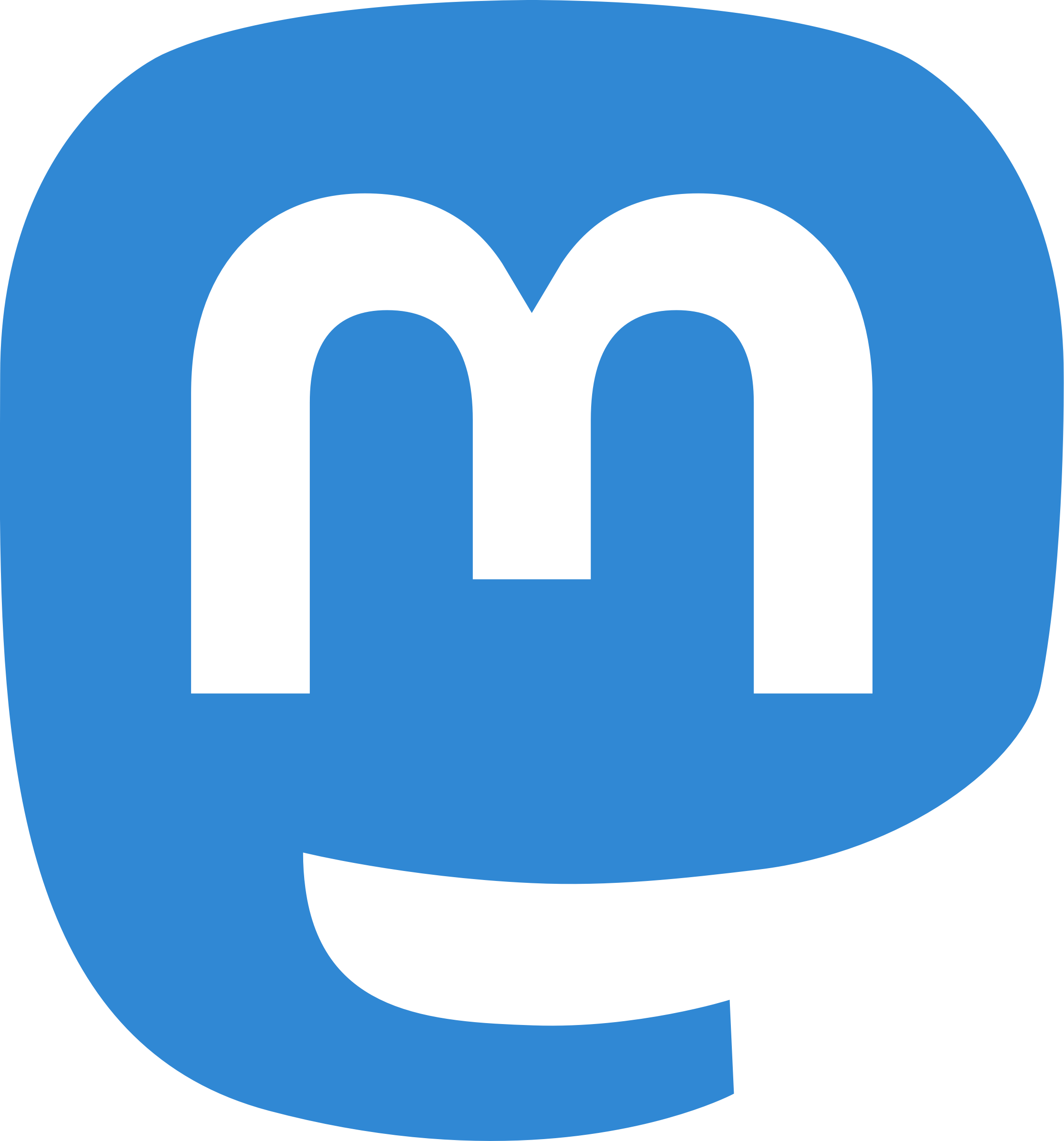 Mastodon
mstdn.ca/@GCmobility mstdn.ca/@jondotgov
If you’re @ ESDC:
Join the GCmobility Teams channels here
Check Out GCmobility SharePoint
Review Previous Demos
If you’re in another department, join us on GCExchange
Join the GCmobility Teams channels here
Reach out to Jon for a chat! 
Teams, 
Email, 
Meeting request
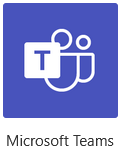 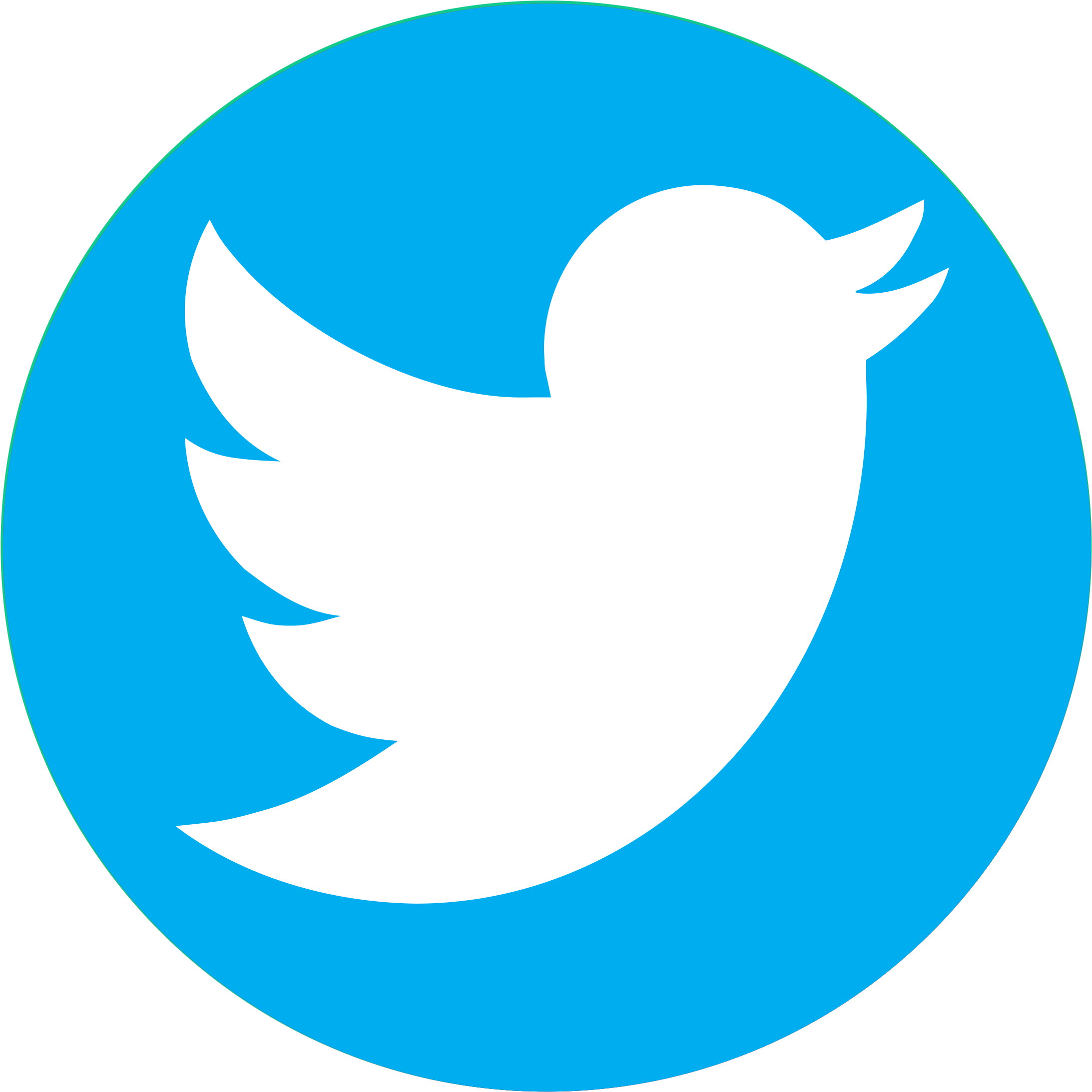 Twitter
@GCmobility
@jondotgov
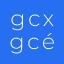 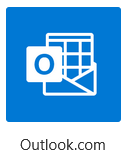 E-Mail
mobiliteGCmobility@hrsdc-rhdcc.gc.ca
Jonathan.Moore@servicecanada.gc.ca
GCExchange
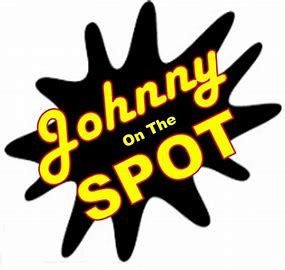 25
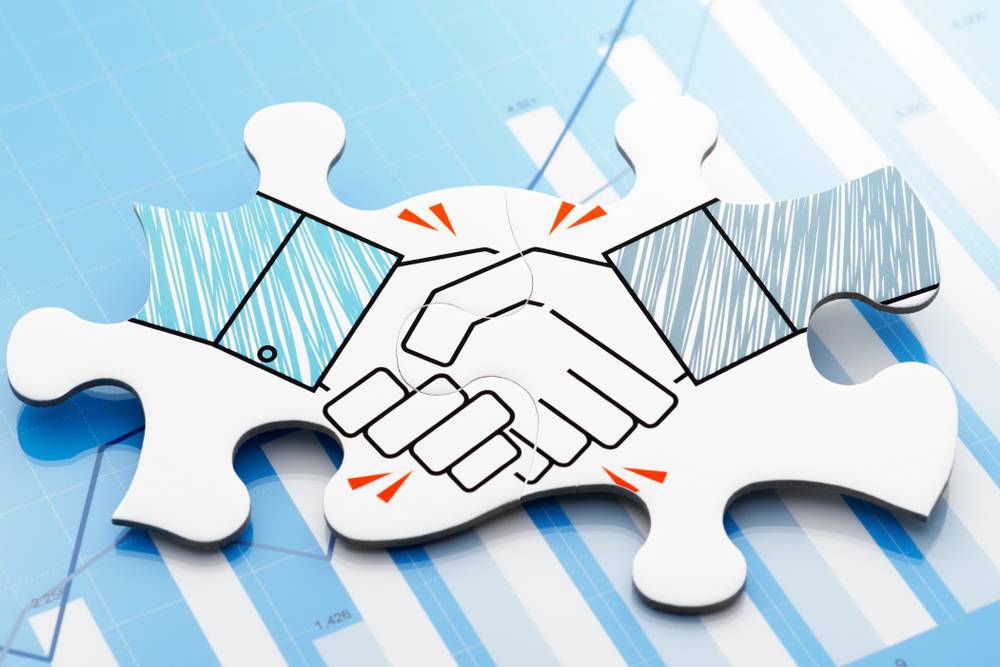 Managing Mobility Using A Partnership Approach
Thanks for participating in today’s demo
We’d appreciate hearing your feedback,
Please fill out the form located here
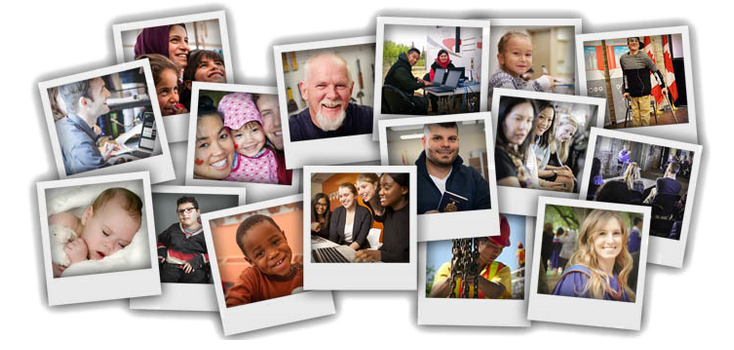 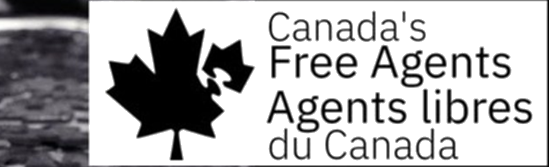 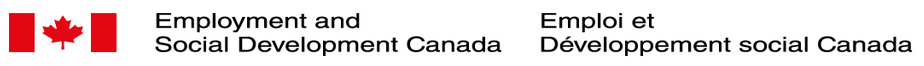 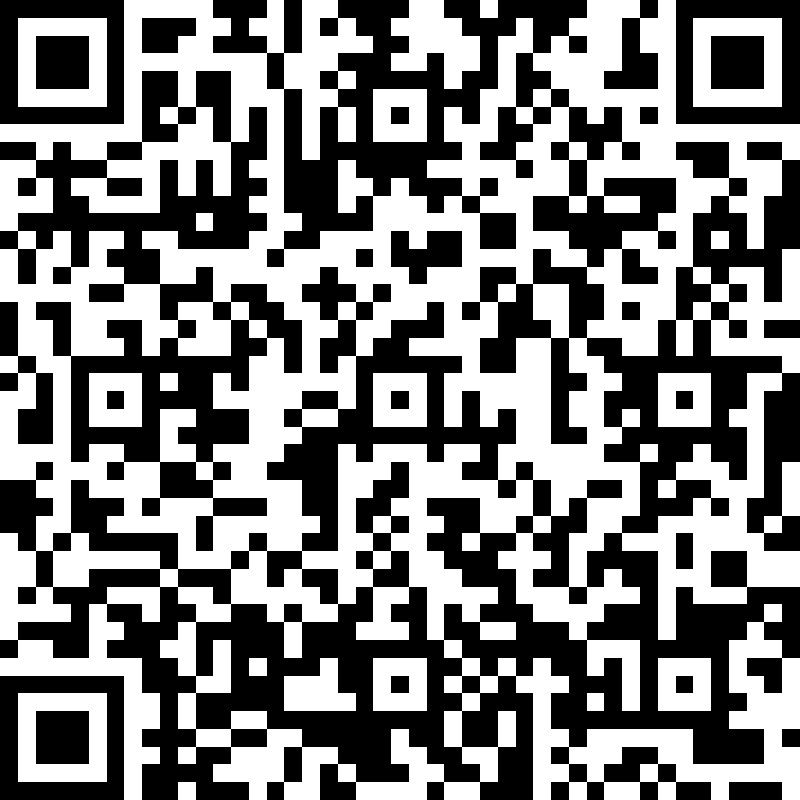 [Speaker Notes: When an executive champion for Gcmobility was identified at ESDC. Gcmobility found a new home.

With Gcmobility also comes a network of engaged stakeholders including over 100 of Canada’s Free Agents from four different home departments and deployed across the whole of government.

Lets get moving and start experimenting.]
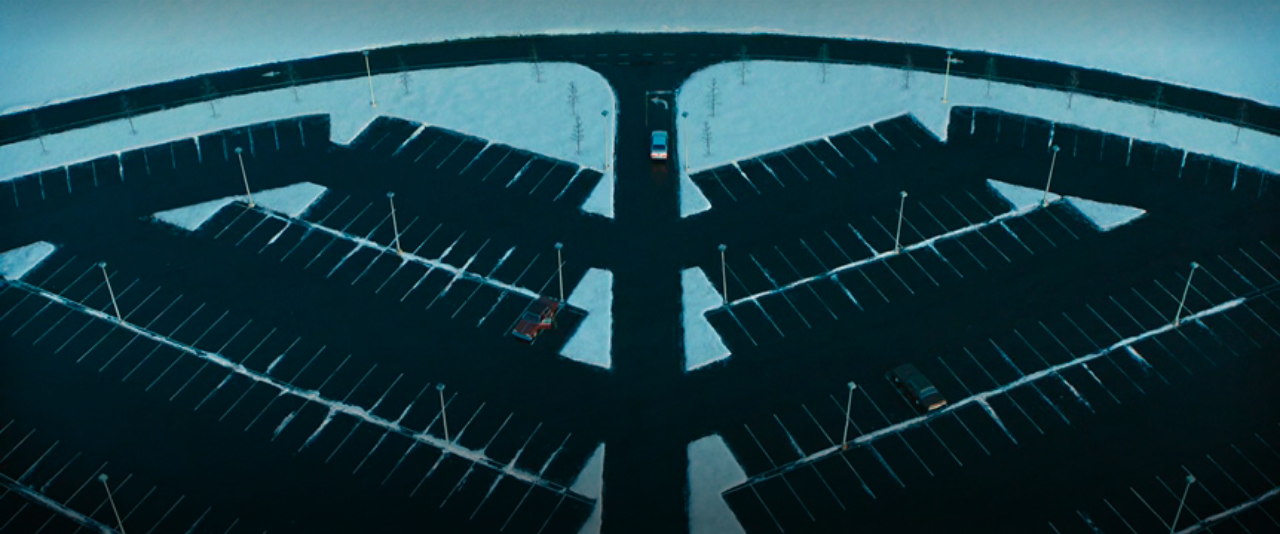 PARKING
LOT
27
Iteration Resource Slide
(Contains assets and information to be used in all future decks, such as color swatches etc – not to go live – unless we’re demoing it!)
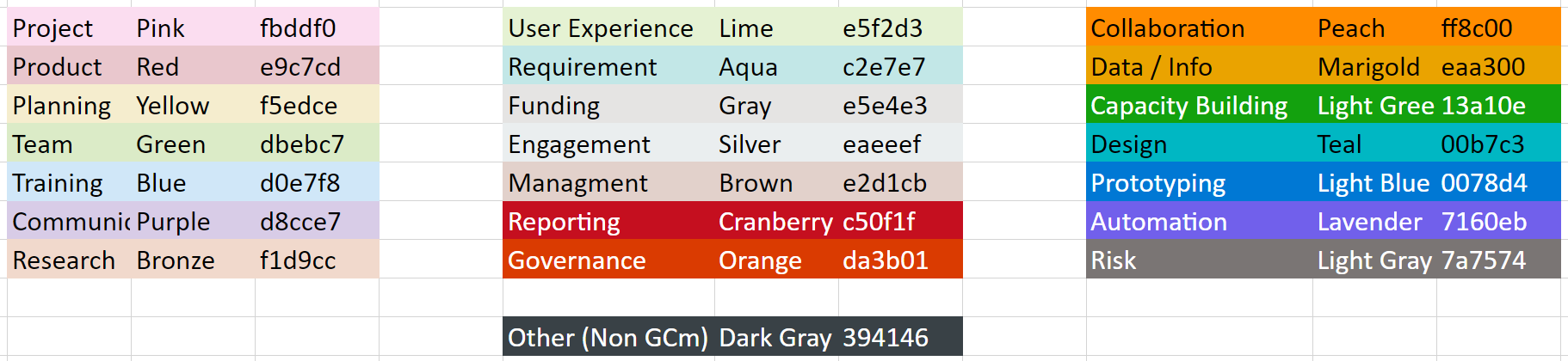 28
Management
Governance
Collaboration
Reporting
Capacity Building
Data / Info Management
Other (non GCm)
Design
Prototyping
Risk
Automation
29
Project
Funding
User Experience
Planning
Product
Communications
Research
Requirement
Training / Learning
Engagement
Team
30